GRIDMAN Task Group Closing Report - Session #83

[IEEE 802.16 Mentor Presentation Template (Rev. 0)] 
Document Number:
IEEE 802.16-13-0012-00-Gdoc
Date Submitted:
2013-01-17
Source:
Tim Godfrey			Voice:	
EPRI				E-mail:	
			
*<http://standards.ieee.org/faqs/affiliationFAQ.html>
Re:
Base Contribution:
N/A
Purpose:
Session #83 (Vancouver) Closing Report for GRIDMAN Task Group
Notice:
This document does not represent the agreed views of the IEEE 802.16 Working Group or any of its subgroups. It represents only the views of the participants listed in the “Source(s)” field above. It is offered as a basis for discussion. It is not binding on the contributor(s), who reserve(s) the right to add, amend or withdraw material contained herein.	
Copyright Policy:
The contributor is familiar with the IEEE-SA Copyright Policy <http://standards.ieee.org/IPR/copyrightpolicy.html>.	
Patent Policy:
The contributor is familiar with the IEEE-SA Patent Policy and Procedures:
<http://standards.ieee.org/guides/bylaws/sect6-7.html#6> and <http://standards.ieee.org/guides/opman/sect6.html#6.3>.
Further information is located at <http://standards.ieee.org/board/pat/pat-material.html> and <http://standards.ieee.org/board/pat >.
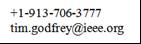 GRIDMAN Closing ReportSession #83Vancouver, BC, Canada
17 January 2013
Accomplishments this week
Resolved all comments on 802.16n/D7. Resolutions are  in commentary database: IEEE 802.16-13-0013-02-Gdoc
13 accepted/accept modified
 0 rejected
Accomplishments this week (2)
Resolved all comments on 802.16.1a/D7. Resolutions are in commentary database: IEEE 802.16-13-0014-02-Gdoc

3 comments accepted / accept modified
0 rejected
Session #83 Output Documents
This closing Report – IEEE 802.16-13-0012-00-Gdoc
GRIDMAN Commentary Database at end of Session for 802.16n/D7 : IEEE 802.16-13-0013-02-Gdoc
GRIDMAN Commentary Database at end of Session for 802.16.1a/D7: IEEE 802.16-13-0014-02-Gdoc

Minutes of Session #83 – IEEE 802. 16-13-0033-00-Gdoc

Two Drafts for Recirculation (Available Now) 
On 802.16-2012:		 P802.16n/D8 
On 802.16.1-2012:	 P802.16.1a/D8
Task Group Motion Results
"To forward Draft P802.16n/D8 for Recirculation Sponsor Ballot”
Motion Passes: 		7: 0 : 0

" To forward Draft P802.16.1a/D8 for Recirculation Sponsor Ballot.”
Motion Passes:		7 : 0 : 0
WG Motion 1
WG Motion:
“Forward Draft P802.16n/D8 for Confirmation Recirculation Sponsor Ballot and RevCom Approval”

Moved:   	Tim Godfrey		
Second:	
Vote:
WG Motion 2
WG Motion:
“Forward Draft P802.16.1a/D8 for Confirmation Recirculation Sponsor Ballot and RevCom Approval”

Moved:   	Tim Godfrey		
Second:	
Vote:
WG Motion 3
WG Motion:
“To authorize the TG Chair and WG Chair to address any comments arising from the recirculation of the two drafts, with the intention of ensuring March RevCom approval”

Moved:   	Tim Godfrey		
Second:	
Vote:
Schedule
Jan 17:		Approve Drafts D8 		Forward to IEEE for ballot initiation
Jan 22: 		Opening of Confirmation Ballot
Jan 22:		Submit To RevCom
Jan 24:		RevCom Submission Deadline
Feb 6:  		Closing of recirculation
Mar 5:		RevCom Review Meeting
Mar 6:		IEEE Standards Board approval
GRIDMAN Timetable
Approved SRD    			Nov 2010   
SARM finalized, AWD ToC approved	Jan  2011
Contributions for AWD		Mar - July  2011
Contributions for AWD		Sept  2011 
Contributions / TG internal review ballot 	Nov 2011 
WG LB 				Jan 2012 
Recirc 1    				Mar  2012 
Recirc 2    				May 2012 
Start Sponsor Ballot			July 2012
Sponsor Recirculation Ballot		Sept 2012
Sponsor Recirculation Ballot 		Nov 2012
Sponsor  completed – Fwd to RevCom	Jan 2012
Approved Std      			Mar 2013
Final Note
Many thanks to all who contributed to the drafts and participated in the GRIDMAN Task Group during the creation of these amendments! It has been a pleasure working with you.
Special thanks to Anh Tuan Hoang and Ming-Tuo Zhou for serving as TG editors, and Eldad Zeira for serving as TG secretary.